МЕСЕЦ И ГОДИНА
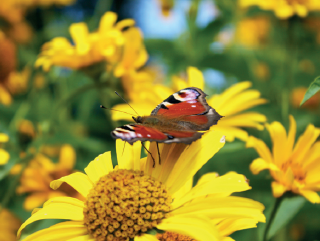 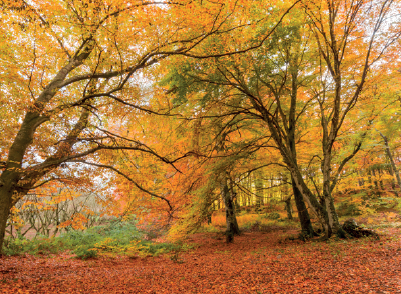 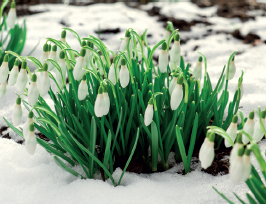 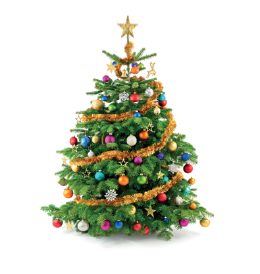 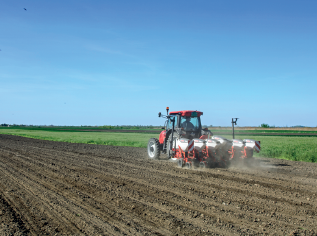 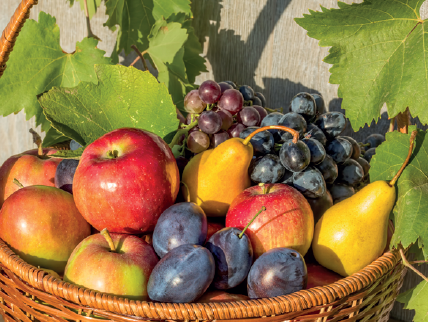 ЈАНУАР
ФЕБРУАР
МАРТ
АПРИЛ
МАЈ
ЈУН
ЈУЛ
АВГУСТ
СЕПТЕМБАР
ОКТОБАР
НОВЕМБАР
 ДЕЦЕМБАР
МЕСЕЦИ У ГОДИНИ
Месец меримо данима и седмицама.
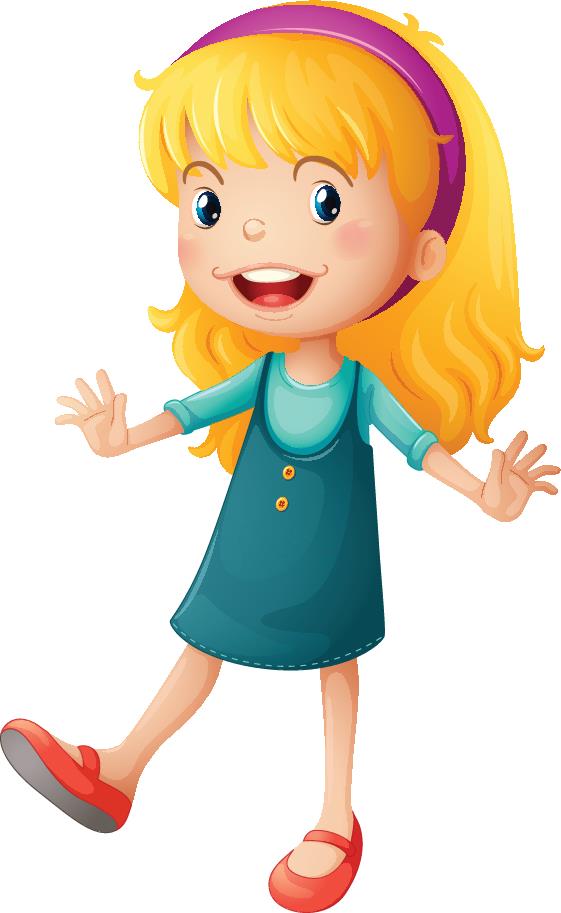 Колико дана има сваки месец и година?
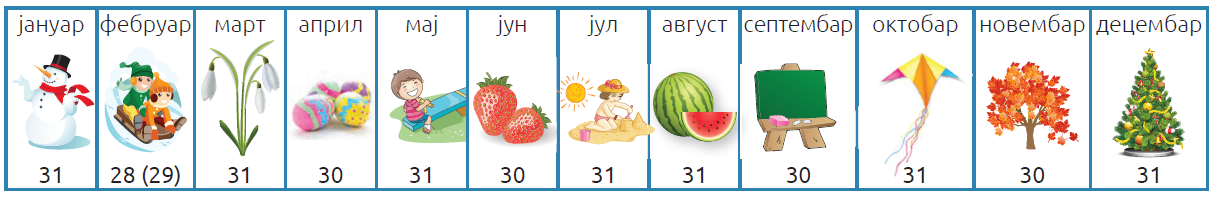 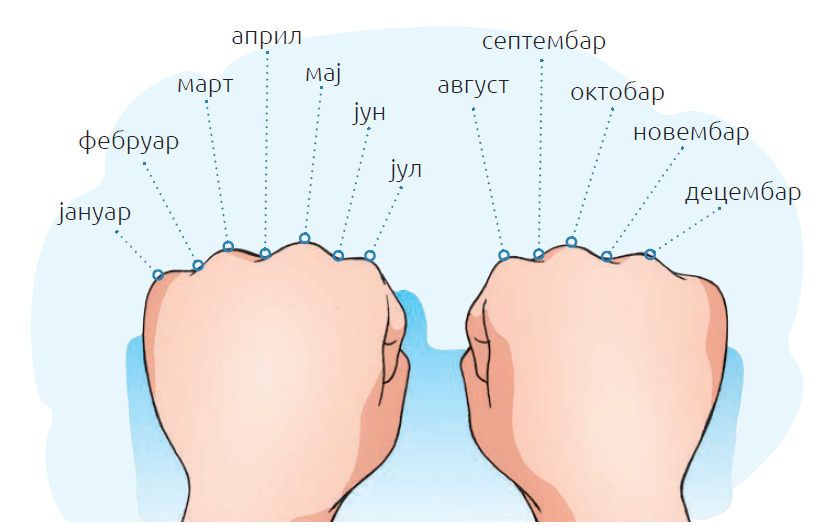 Мој рођендан је
21. септембра, а рођендан
мог брата 1. октобра.
Колико дана протекне између
наших рођендана?
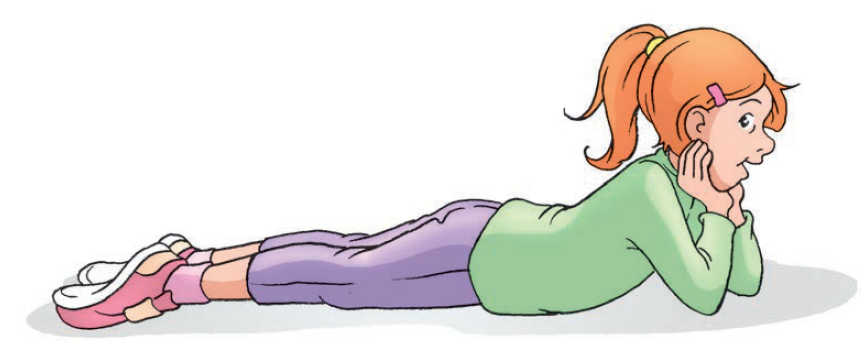 ГОДИНА
Година се мери данима, седмицама и месецима.

 Година има 365 дана. 

Када фебруар траје 29 дана, онда година има 366 дана.

 Година је проста ако фебруар има 28 дана, а преступна ако фебруар има 29 дана.
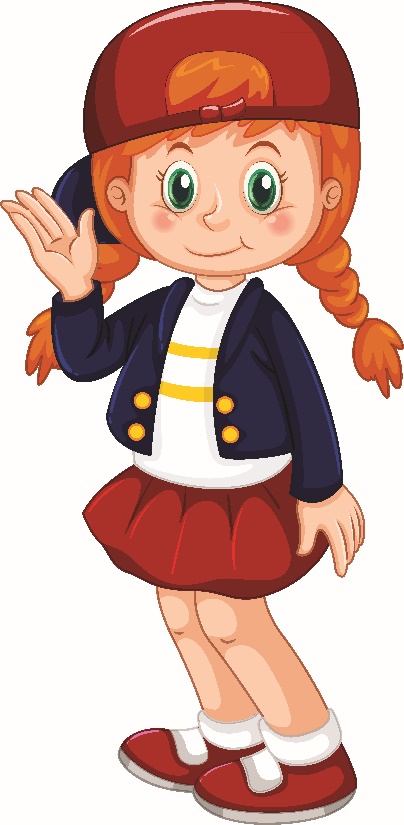 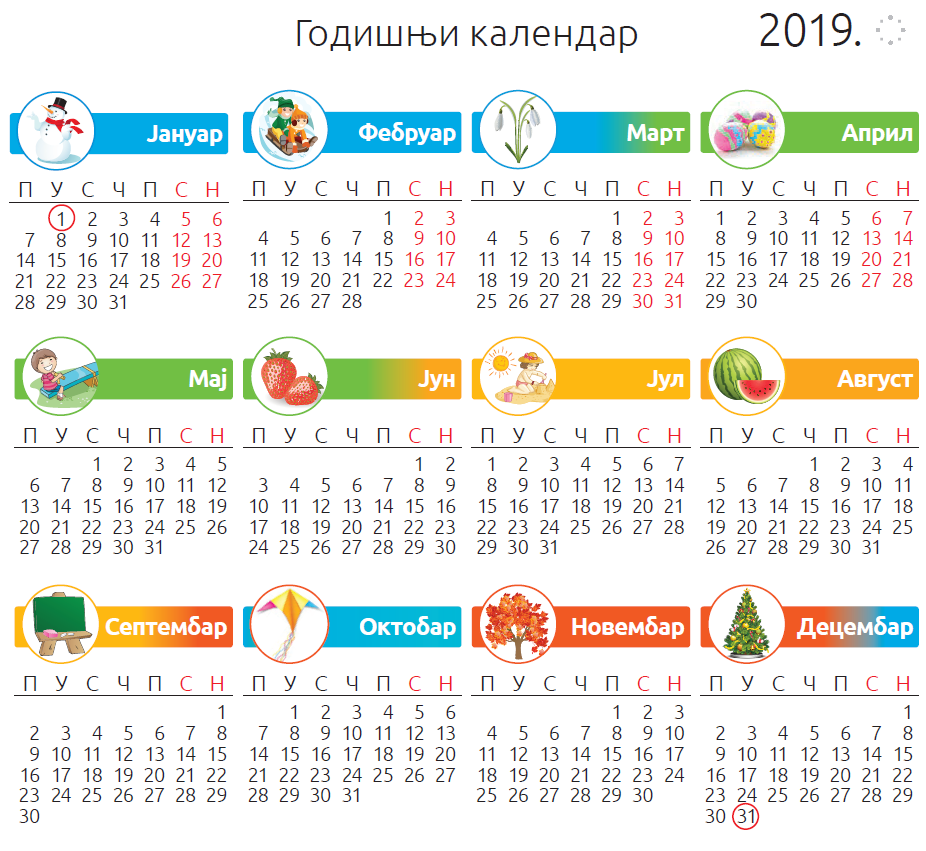 Календар је попис свих дана, седмица и месеци у једној
години. За сваку годину саставља се нови календар.
Шта мислиш, због чега је
Снешко Белић у јануару, а лубеница у августу?
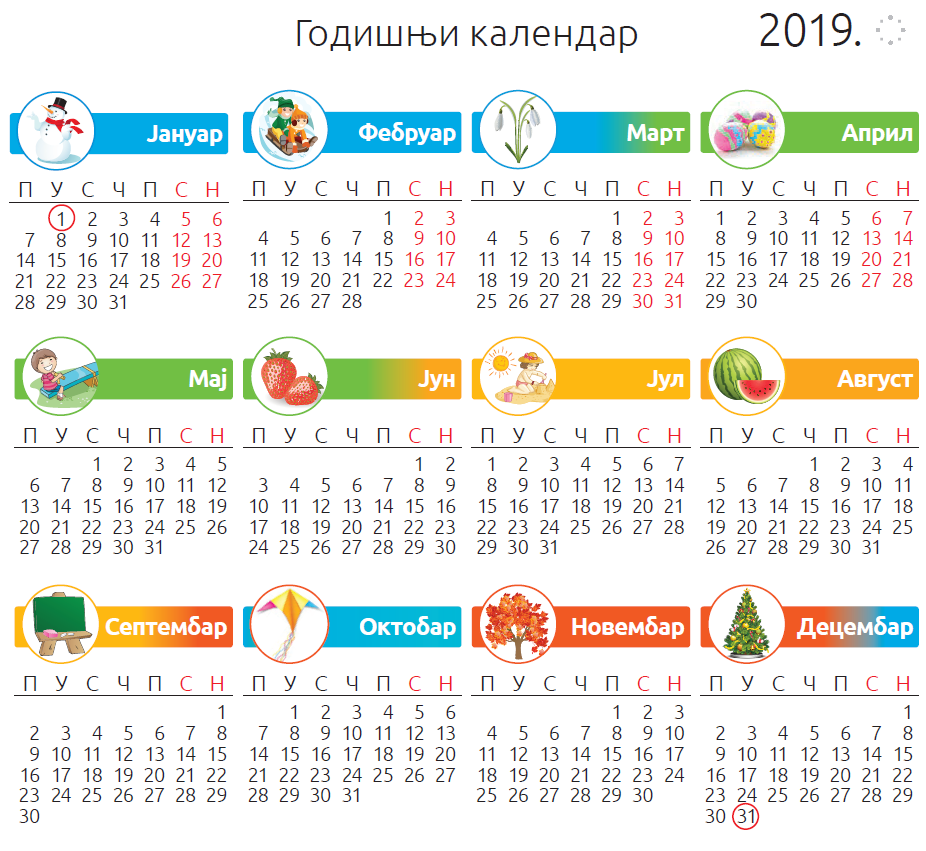 Датум је одређени дан у 
месецу и години.
редни број месеца
редни број дана у месецу
година
25.6.2019.
Да ли се Земља креће?
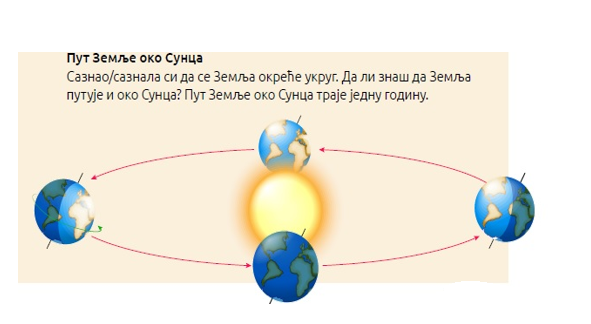 Пут Земље око Сунца
Сазнао/сазнала си да се Земља окреће укруг. Да ли знаш да Земља путује и око Сунца? Пут Земље око Сунца траје једну годину.
Замисли да постоји справа која успорава и убрзава време.
Опиши када би је и за шта искористио/искористила.
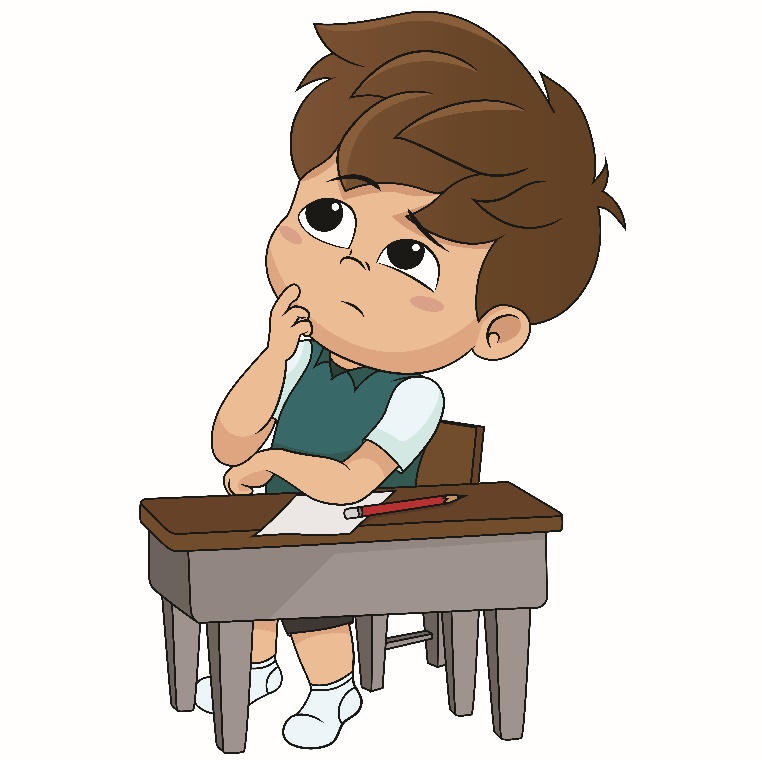